Présentation de la solution Citybox
Formation Citybox
Formation à la solution Citybox
mardi 20 août 2019
1
Objectif du document
Connaitre l’architecture globale de la solution

Connaitre les équipements que l’on retrouve en local

Comprendre la « centralisation »

Comprendre dans le principe quels sont les flux de communication mis en œuvre
Formation à la solution Citybox
mardi 20 août 2019
2
Architecture globale
Formation à la solution Citybox
mardi 20 août 2019
3
Architecture globale
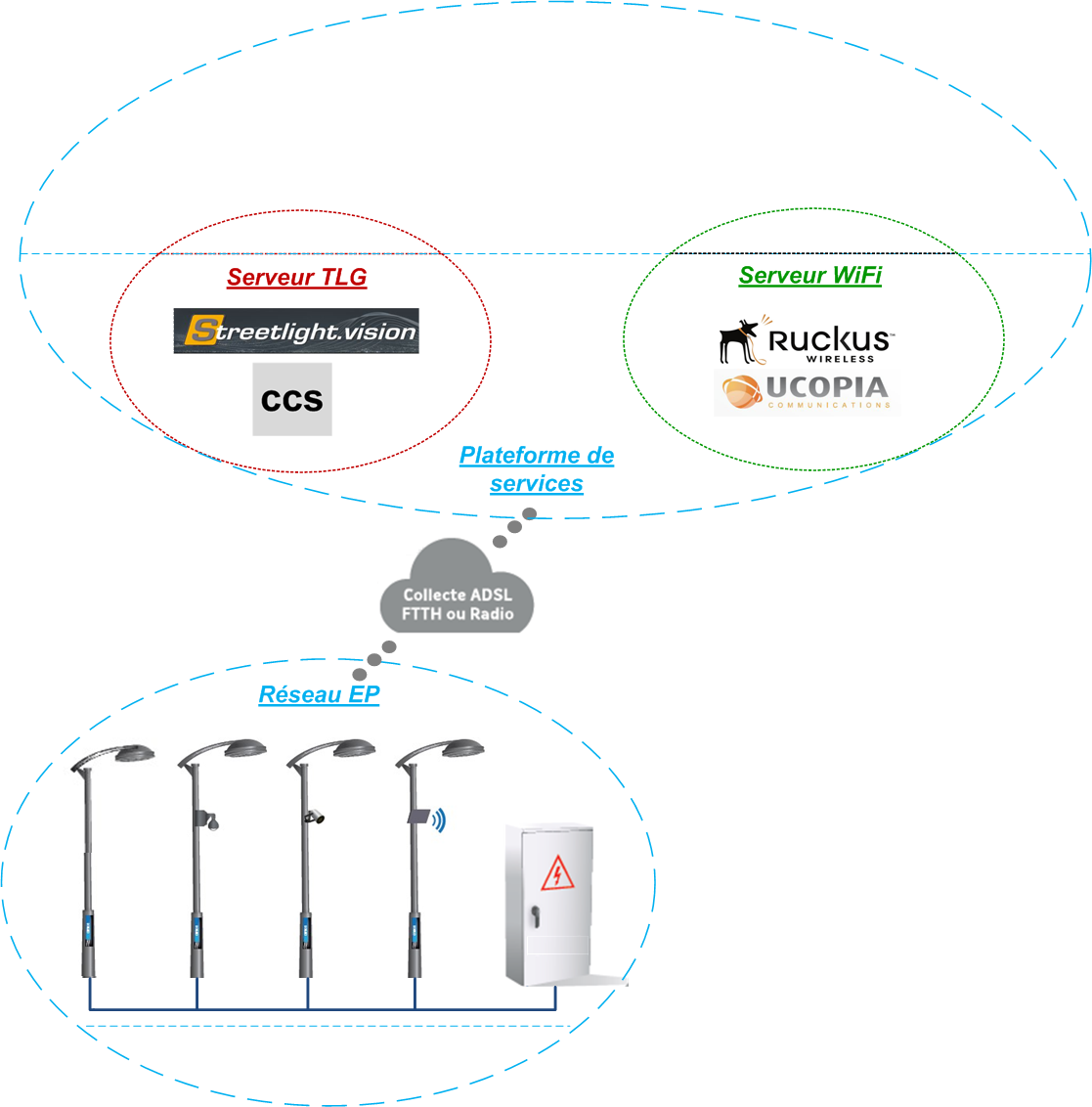 Formation à la solution Citybox
mardi 20 août 2019
4
Architecture locale
Formation à la solution Citybox
mardi 20 août 2019
5
Architecture locale
Formation à la solution Citybox
mardi 20 août 2019
6
[Speaker Notes: CPL]
2 types de réseau CPL : HD et THD
HD
 Automatique : Grande facilité de mise en service
 Non manageable : Débits non optimisés et latence très variable

THD
 A paramétrer : Contraintes de mise en œuvre et d’exploitation
Nécessité de plusieurs référence de matériel en stock en V1 (Citybox et répéteurs)
Modification du plan de réseau EP ou perte de répéteur  revoir l’architecture CPL

 Manageable : Meilleurs débits et latence optimisée
Formation à l’installation de la Solution Citybox
18 Juillet 2013
7
Présentation des équipements à l’armoire
Dans l’armoire de rue :
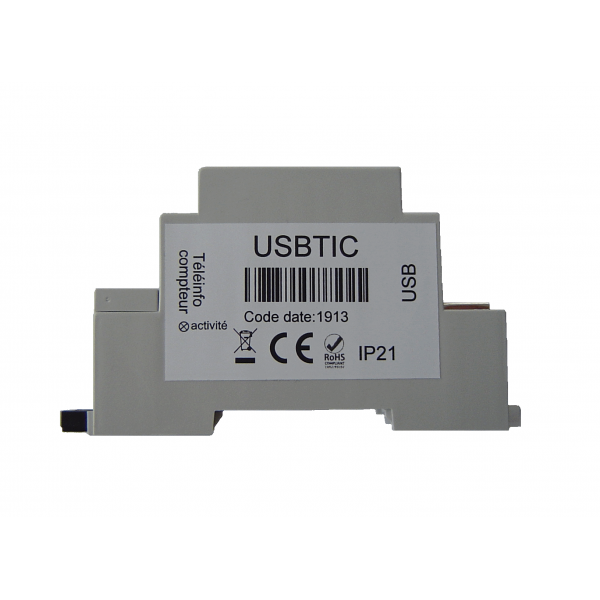 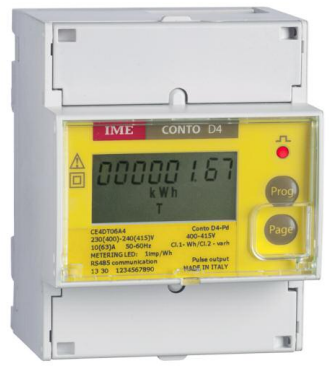 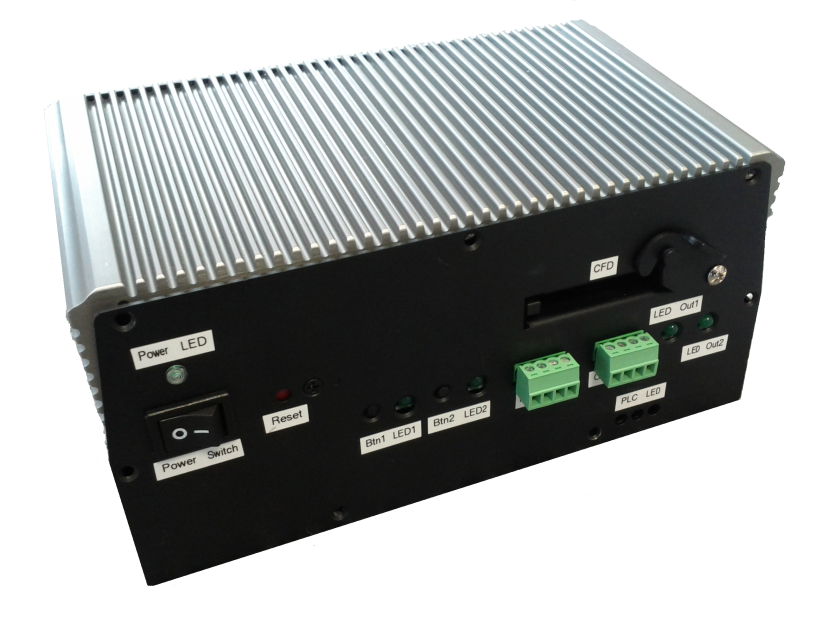 +
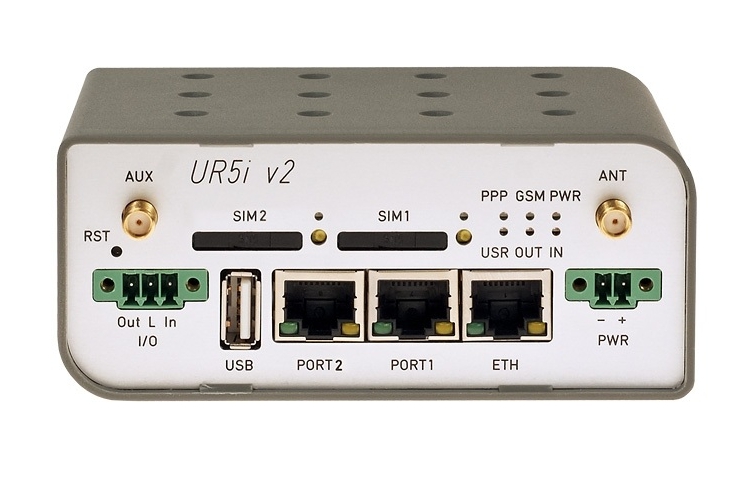 +
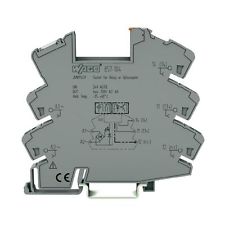 Les accessoires de contrôle à l’armoire  :
capteurs, compteurs, contacteurs, etc.
Le Controller de télégestion
CityNMS
Le point d’accès
Par ex. Modem 3G
Formation à la solution Citybox
mardi 20 août 2019
8
Présentation des équipements à l’armoire
Dans l’armoire de rue :
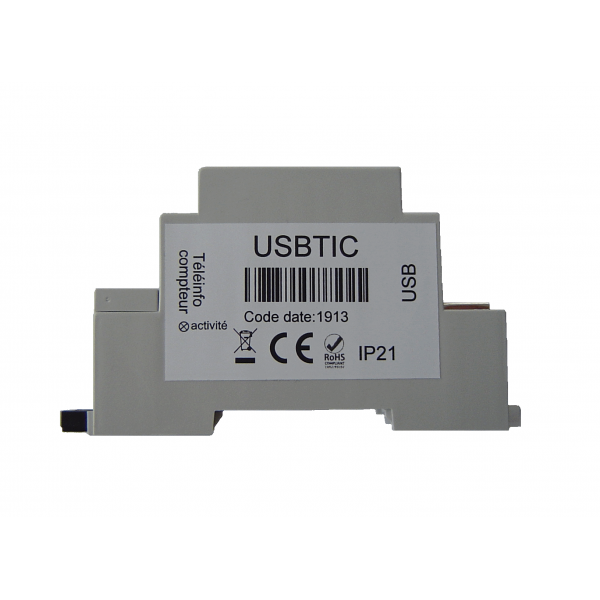 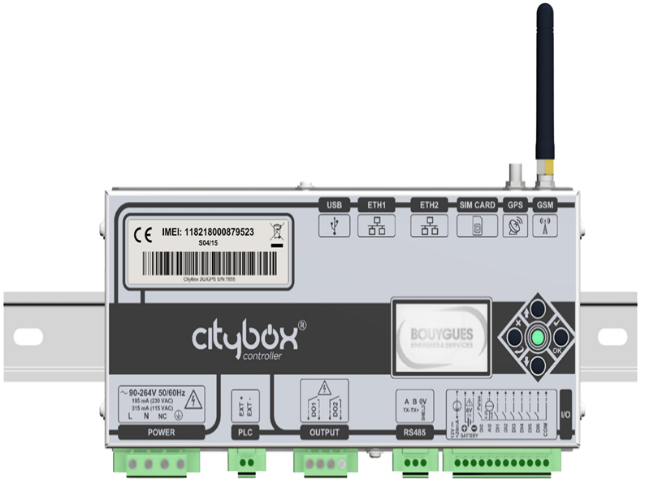 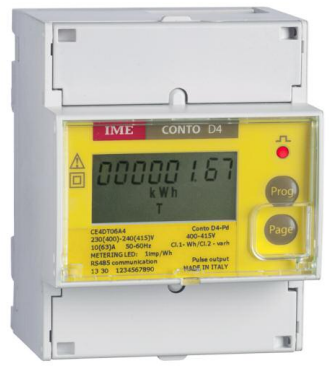 +
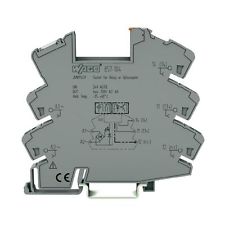 Le Controller de télégestion
Citybox Controller 
(point d’accès 3G intégré)
Les accessoires de contrôle à l’armoire  :
capteurs, compteurs, contacteurs, etc.
Formation à la solution Citybox
mardi 20 août 2019
9
Présentation des équipements au candélabre
Sur le candélabre
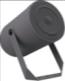 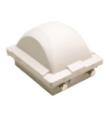 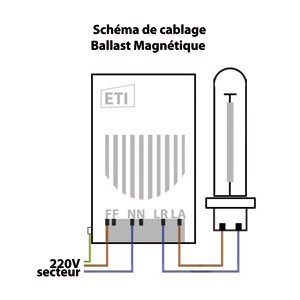 +
+
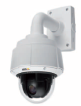 Le patrimoine luminaire
(ballasts & lampes)
Les équipements de services sur IP
Haut Parleur, Caméra, Borne WIFI…
Le module de télégestion
Citybox
Formation à la solution Citybox
mardi 20 août 2019
10
Présentation des équipements au candélabre
Sur le candélabre
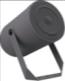 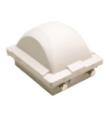 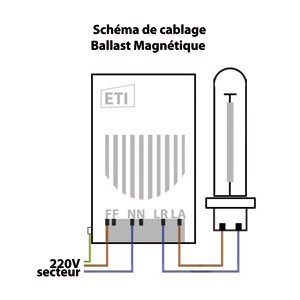 +
+
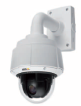 Le patrimoine luminaire
(ballasts & lampes)
Les équipements de services sur IP
Haut Parleur, Caméra, Borne WIFI…
Le module de télégestion
Citybox
Formation à la solution Citybox
mardi 20 août 2019
11
En central
Formation à la solution Citybox
mardi 20 août 2019
12
La plateforme de services
Constat : 

 Chaque système local est accessible à distance (« télé » = de loin)
 Chaque service est associé à un ensemble logiciel (surveillance, administration, contrôle)
 Au lieu d’un ensemble logiciel par armoire, il vaut mieux un ensemble logiciel pour toutes les armoires (coût, simplification)

 Grâce à la centralisation :

 Accès à tous les équipements de toutes les villes depuis un seul point central
 Ce point central héberge tous les logiciels de tous les services : on parle de plateforme de service 
 Cette plateforme est composée de plusieurs serveurs, permettant de gérer les services de manière distincte
Formation à la solution Citybox
mardi 20 août 2019
13
Les serveurs de services
Serveur TLG, composé de 2 logiciels métiers principaux, et d’éléments open source d’administration :
 Le Web Portal de SLV
 Le CCS de BYES
 MySQL, Java, Tomcat

 Serveur Sono : 
 Webradio Icecast
 Lecteur multimédia : Daemon MPD
 Page web http : phpmp2 + Apache
 Téléchargement musique du client sur son espace attribué : serveur ftp

 Serveur WiFi :
 Ucopia
 

 Serveur Vidéoprotection :
Formation à la solution Citybox
mardi 20 août 2019
14
Flux
Formation à la solution Citybox
mardi 20 août 2019
15
Focus sur les flux du service TLG
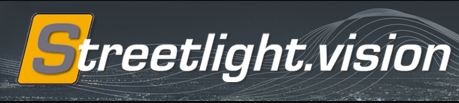 Serveur
API
(http & XML)
Portail Web SLV
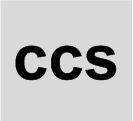 3G, ADSL, FTTH…
Ethernet
Armoire
Citybox Central Server
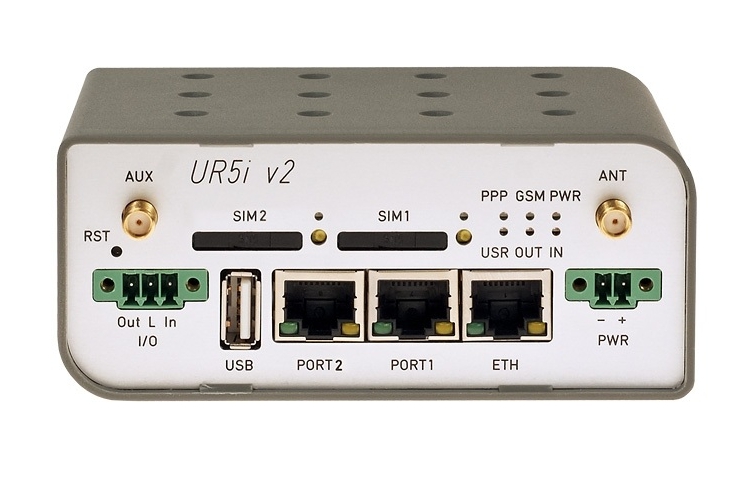 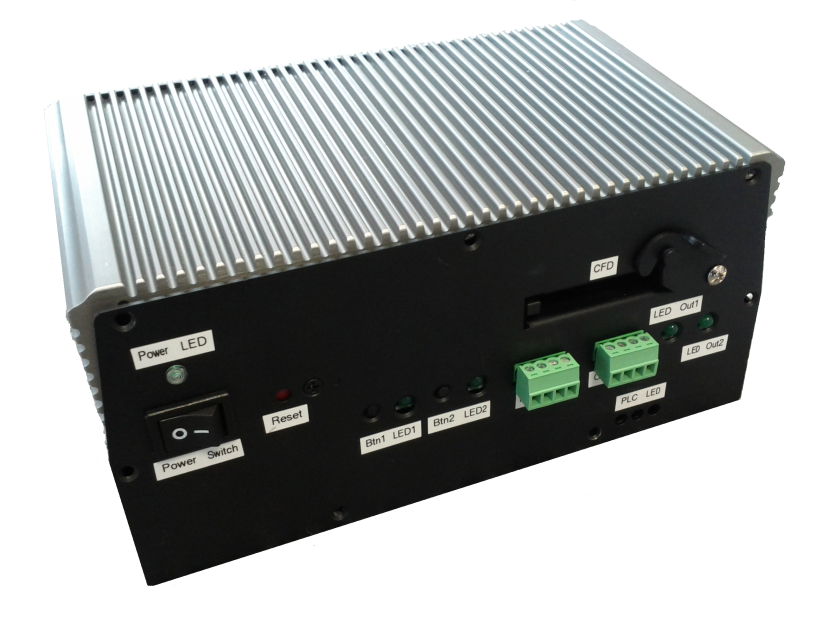 Point d’accès
Citybox Controller
Candélabre
CPL
Citybox
Formation à la solution Citybox
mardi 20 août 2019
16
[Speaker Notes: Schéma pour lier les « blocs » (CCS, SLV, Citybox Controller, services IP…)
Permet de positionner le formé sur les éléments qu’il aura à sa charge (terrain pour pose, CCS/SLV/CityBox Controllers pour admin, etc.)]
Focus sur les flux du service TLG
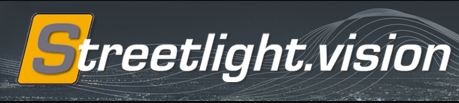 Serveur
API
(http & XML)
Portail Web SLV
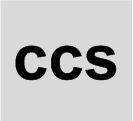 3G, ADSL, FTTH…
Armoire
Citybox Central Server
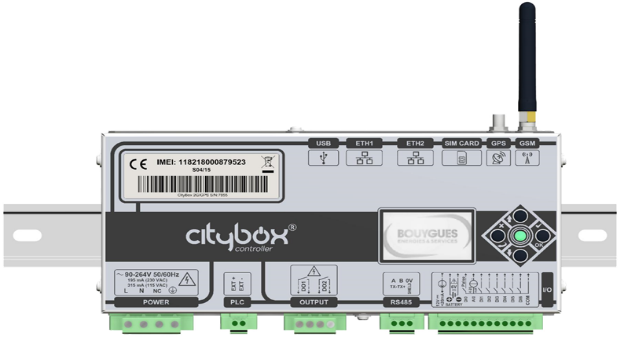 Citybox Controller
CPL
Candélabre
Citybox
Formation à la solution Citybox
mardi 20 août 2019
17
[Speaker Notes: Schéma pour lier les « blocs » (CCS, SLV, Citybox Controller, services IP…)
Permet de positionner le formé sur les éléments qu’il aura à sa charge (terrain pour pose, CCS/SLV/CityBox Controllers pour admin, etc.)]
Points clés
A quoi sert le point d’accès? 
Avoir la remontée des données à distance
Citer l’avantage de la THD.
Meilleur débit et latence
Citer deux services à la ville pouvant être installés sur Citybox.
Sonorisation, borne Wifi…
Comment s’appelle le logiciel de supervision? 
Streetlight.Vision
Formation à la solution Citybox
mardi 20 août 2019
18